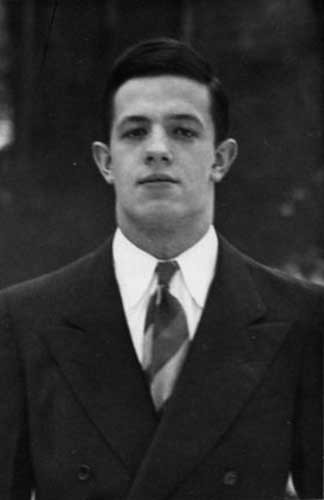 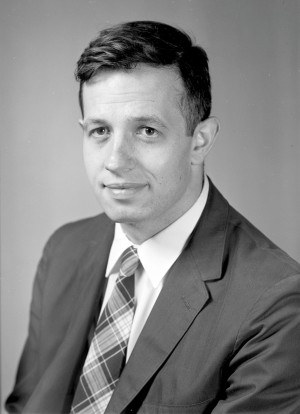 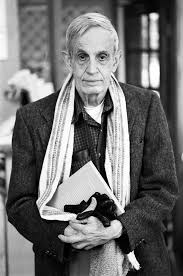 John Forbes Nash
Patrycja Pieniak 
Kryminologia stosowana I rok
Życiorys
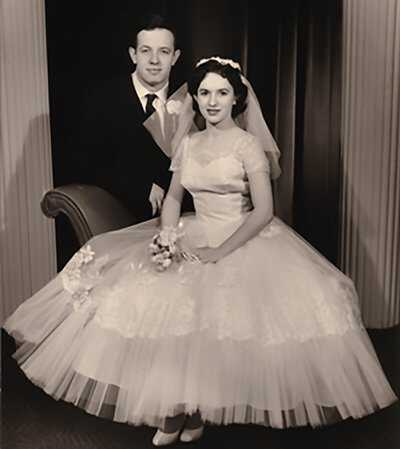 John F. Nash urodził się w 1928 roku w Bluefield, West Virginia, zmarł wraz z żoną w wyniku wypadku samochodowego 23 maja 2015 r. w stanie New Jersey.
 W wieku 21 lat opublikował pracę doktorską, w której sformułował tak zwaną "teorię równowagi Nasha". Stworzył podstawy analizy równowagi.
 Pracował jako wykładowca matematyki na wydziale MIT. Tam poznał Alicię Lopez-Harrison de Lardé studentkę fizyki z Salwadoru, z którą się ożenił w lutym 1957 roku. Alicia i Nash mieli jednego syna Johna Charlesa Martina Nasha.
Całe życie, aż do starości, walczył ze straszliwą chorobą - schizofrenią.
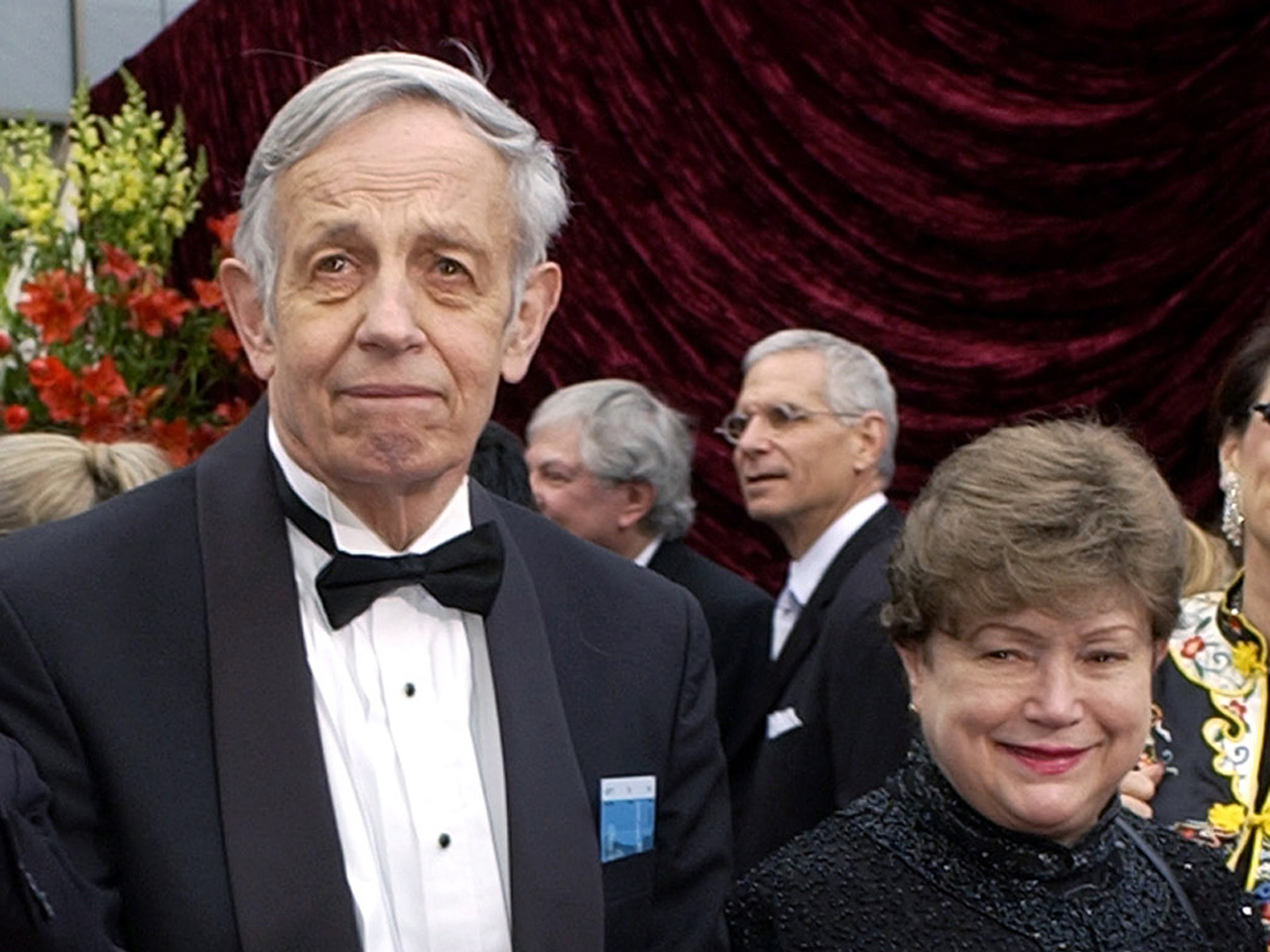 Choroba
Nash cierpiał na schizofrenię paranoidalną
Miał halucynacje słuchowe 
Wierzył, że jest wybrańcem, jak jedna z religijnych postaci.
Był wielokrotnie leczony w szpitalach psychiatrycznych na różne terapie 
W wyniku choroby zrezygnował z pracy w MIT
Choroba była też powodem jego rozwodu z żoną 
Zrezygnował ze wszystkich terapii i leków 
Postanowił po prostu przestać zwracać uwagę na głosy
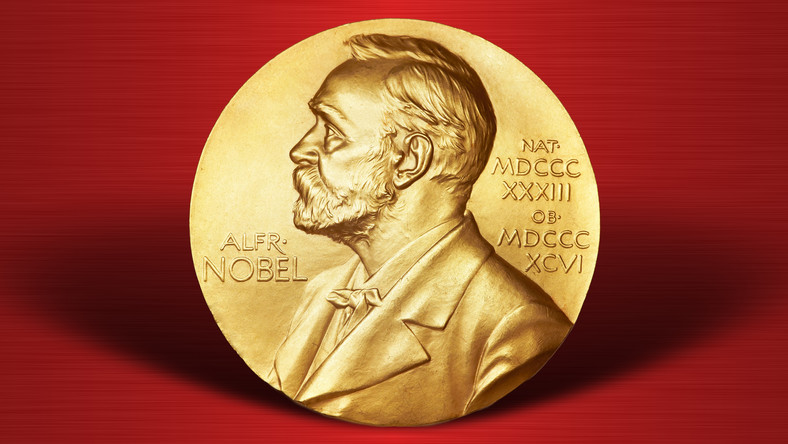 Nagroda Nobla
Otrzymał Nagrodę Nobla w dziedzinie ekonomii w 1994 r. Za pionierskie prace w dziedzinie analizy równowagi w teorii gier nie zespołowych. John Nash otrzymał nagrodę wspólnie z Reinhardem Seltenem i Johnem Harsanyi. Prace całej trójki laureatów wzajemnie się uzupełniają i opierają się na grach towarzyskich jako podstawie rozumienia złożonych problemów ekonomicznych. Nagrodzeni naukowcy wykorzystali teorię gier między innymi do analizy zachowań w oligopolu.
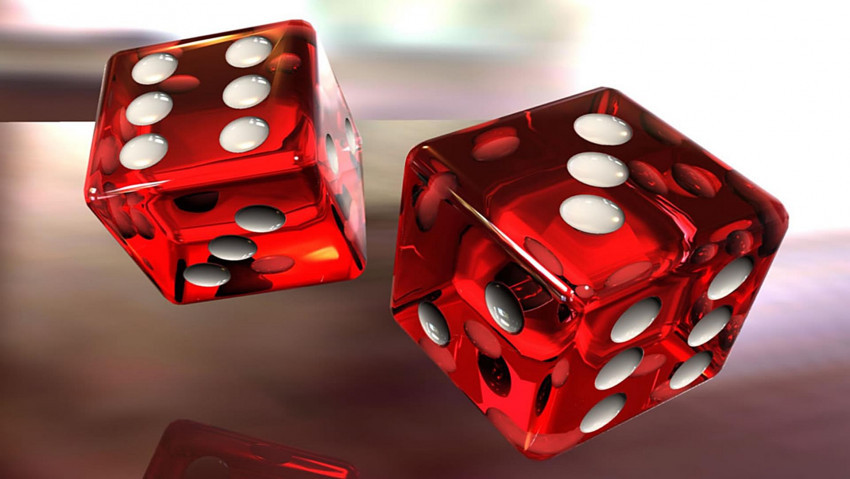 Teoria Gier
Równowaga Nasha to stan stabilny systemu z wpływającymi na siebie graczami, w którym to stanie żaden gracz nie może zyskać zmieniając strategie, o ile strategia innych graczy jest stała.

Jest to jedno z podstawowych pojęć teorii gier
Nie każdy gracz może mieć równowagę Nasha 
Gra może mieć więcej niż jedną równowagę Nasha 
Równowaga Nasha nie musi być optymalna
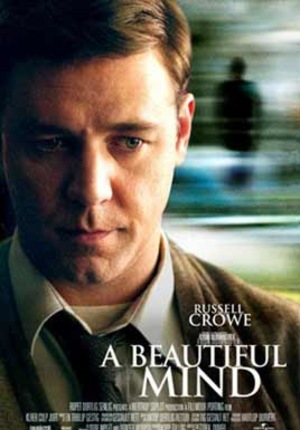 Film
Historia jego życia została zekranizowana w 2001 roku w filmie Piękny umysł (A Beautiful Mind), w którym główną rolę zagrał Russell Crowe. Film poswtał na podstawie biograficznej książki o tym samym tytule napisanej przez Sylvii Nasar.
Nagrodzona 4 Złotymi globami, 4 Oscarami między innymi za najlepszy film i najlepszy scenariusz
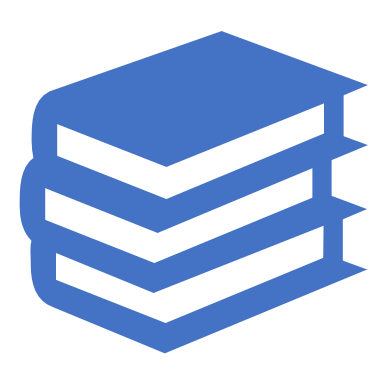 Bibliografia
https://ssl-biblioteka.sgh.waw.pl/pl/nobel/Strony/John-F.-Nash-jr.aspx
https://pieknoumyslu.com/john-nash-historia-geniusza/